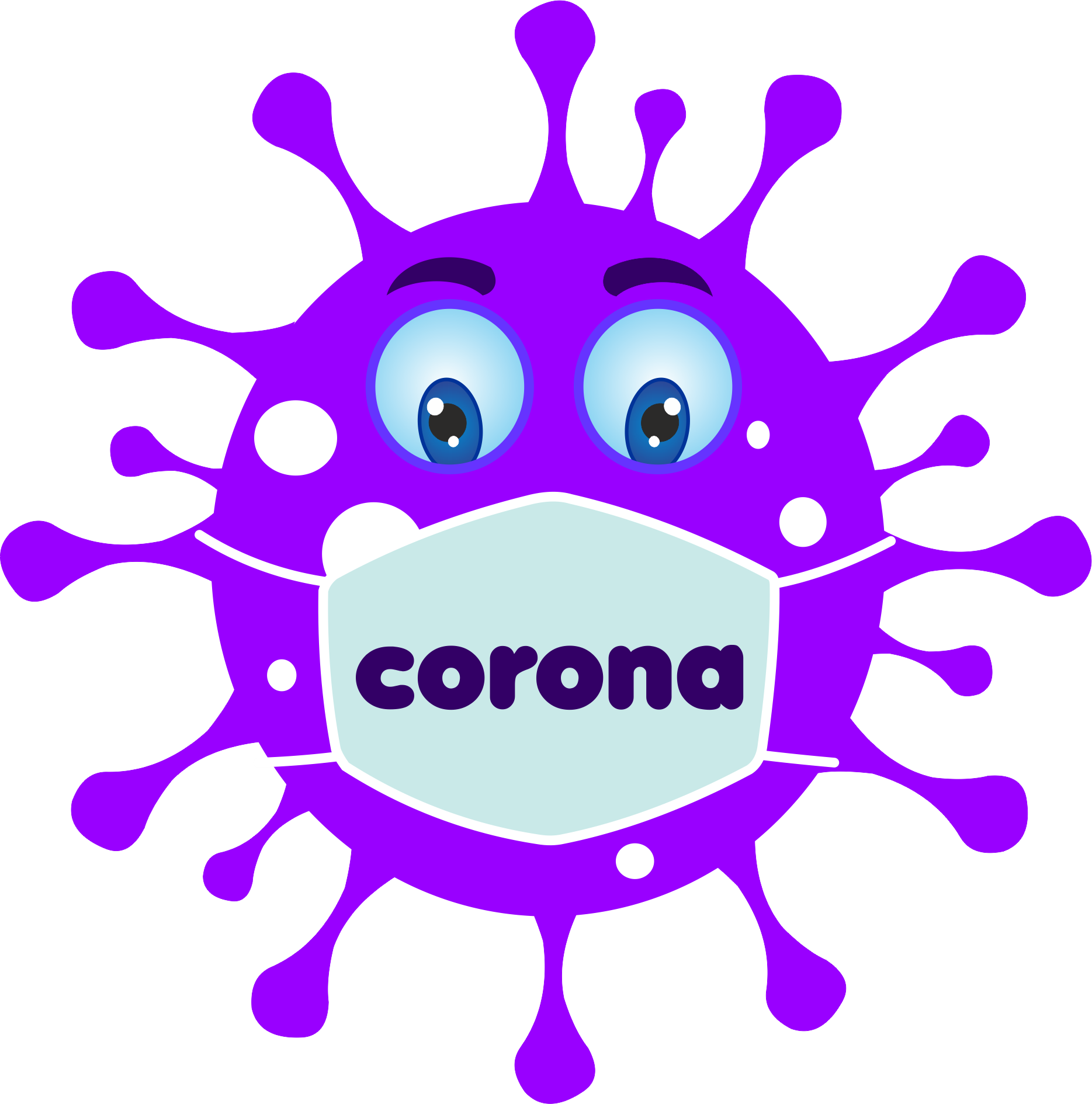 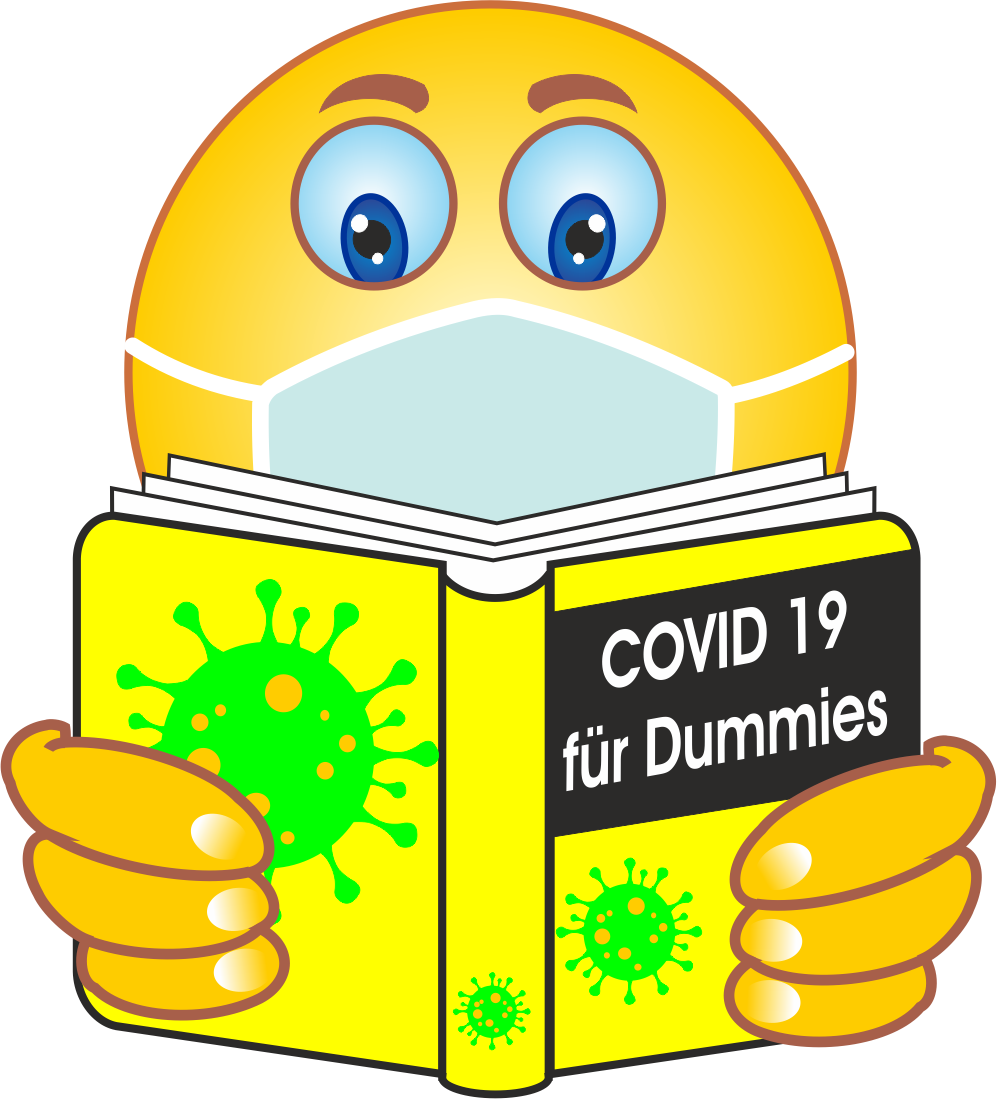 Covid-19 für Dummies
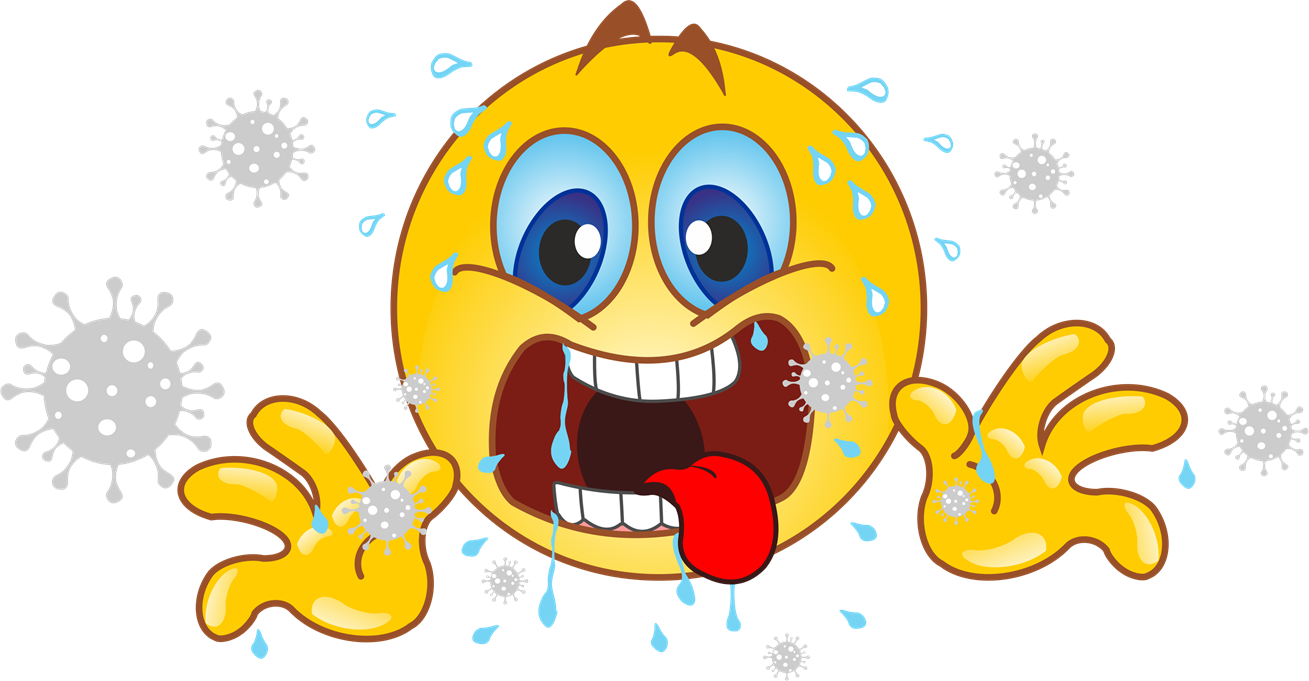 KEINE INFEKTION FÜR ANDERE MENSCHEN MÖGLICH MACHEN
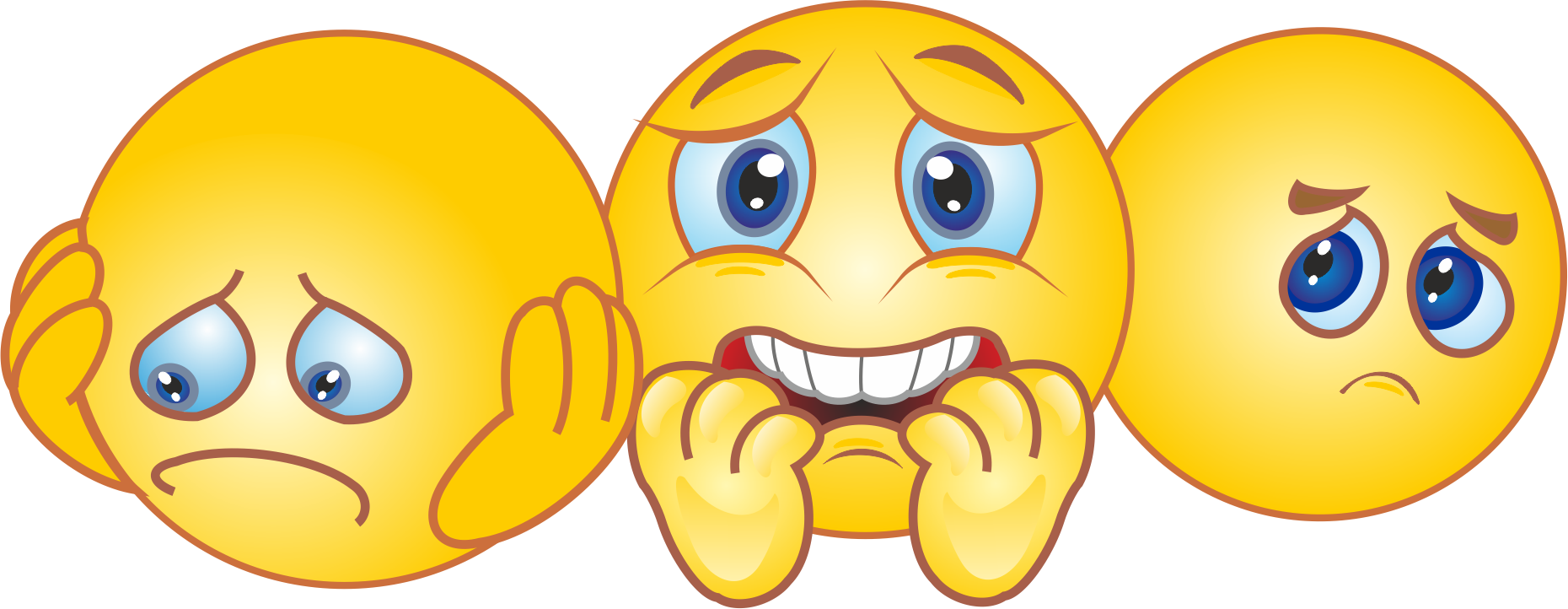 DENK AN DIE SCHWÄCHEREN MITGLIEDER DER GESELLSCHAFT
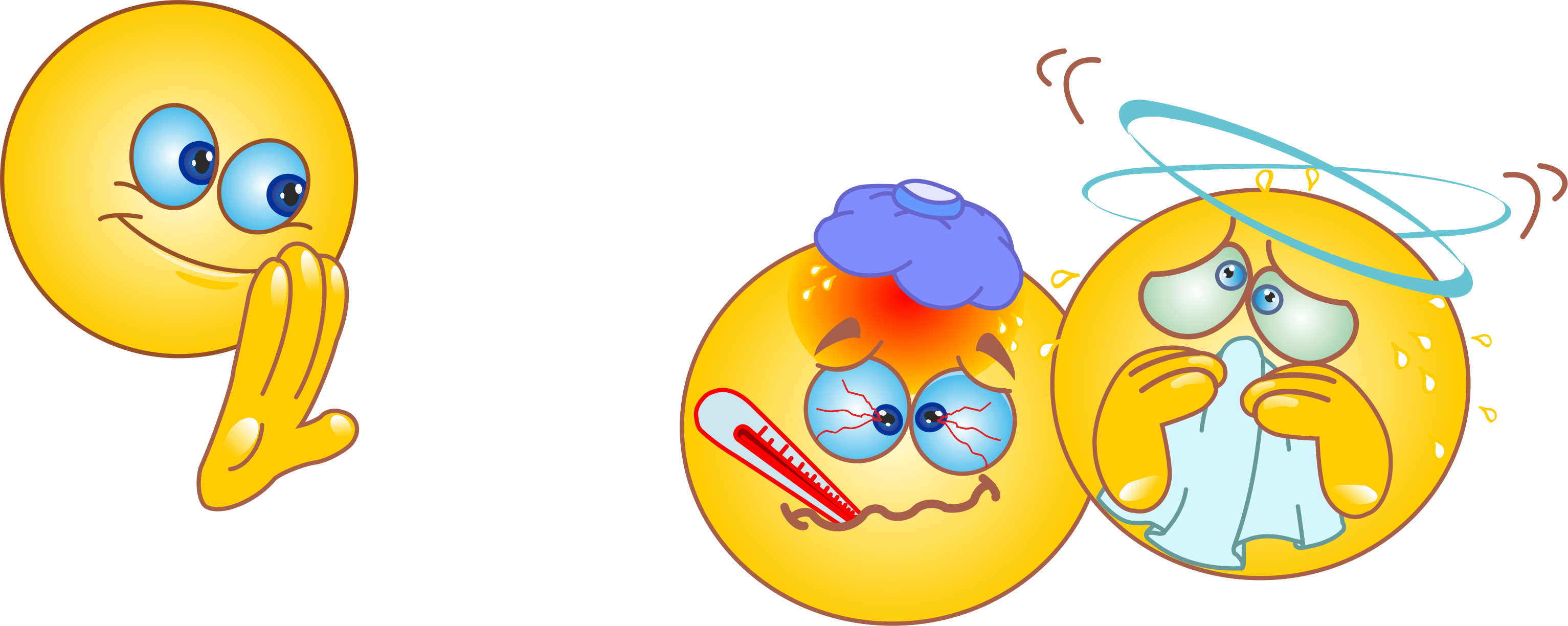 DEN KONTAKT MIT KRANKEN MENSCHEN VERMEIDEN
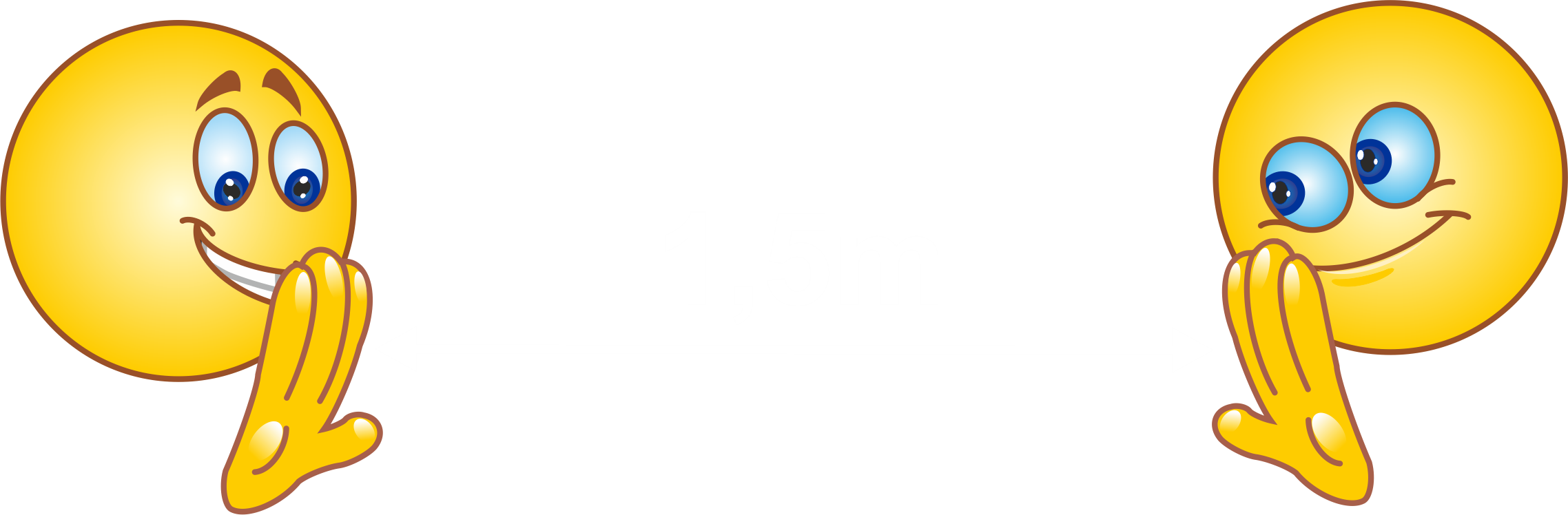 HALTE ABSTAND VON ANDEREN MENSCHEN
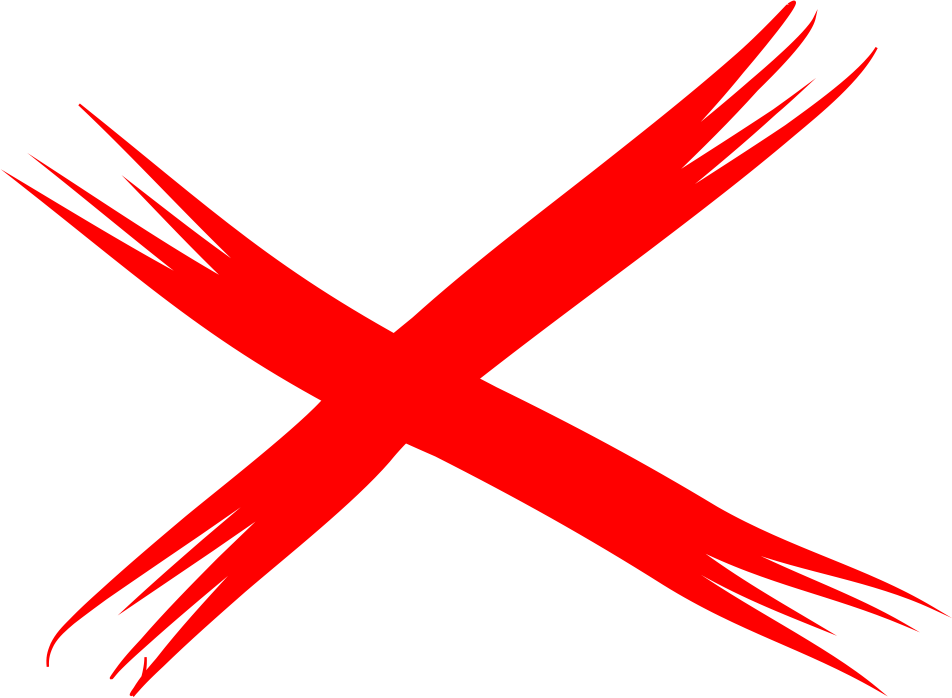 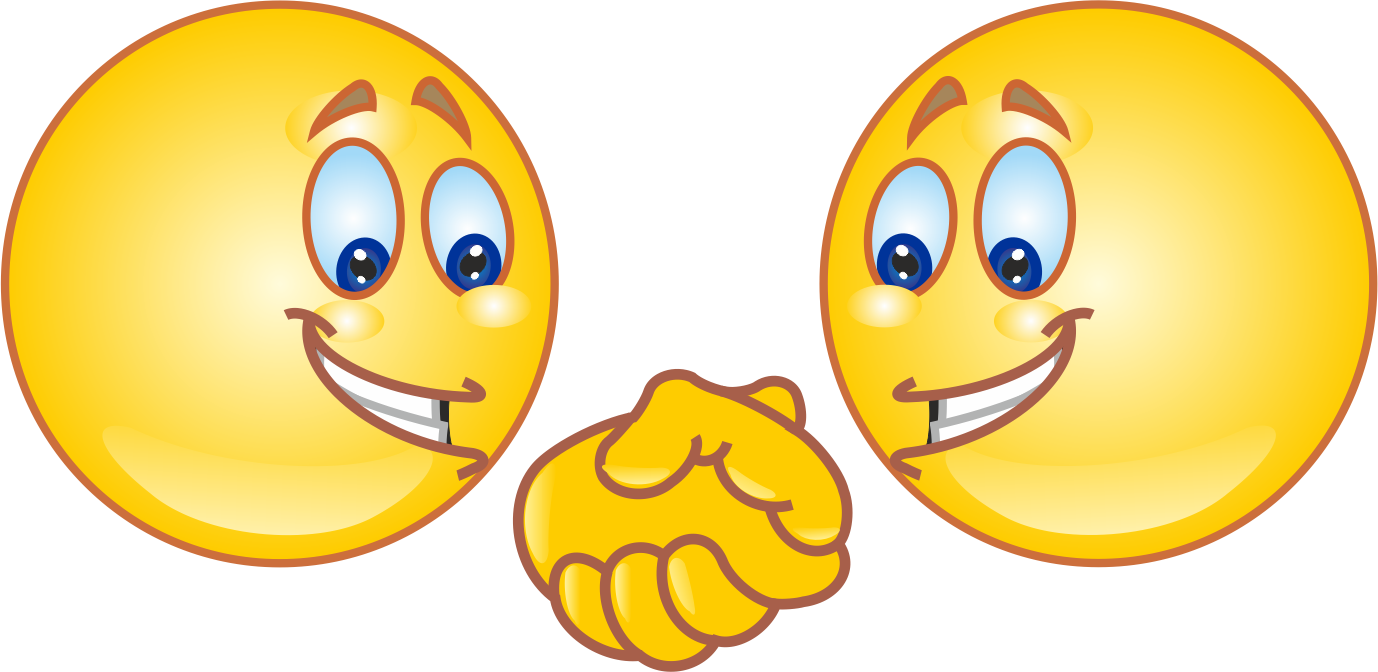 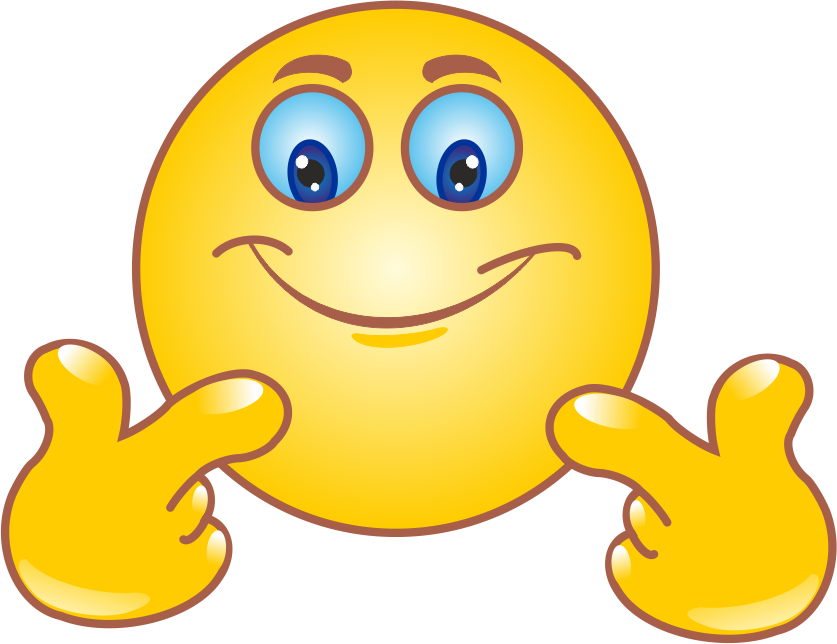 GIB UNS NICHT DIE HAND
NUR DEIN SCHÖNSTES LÄCHELN.
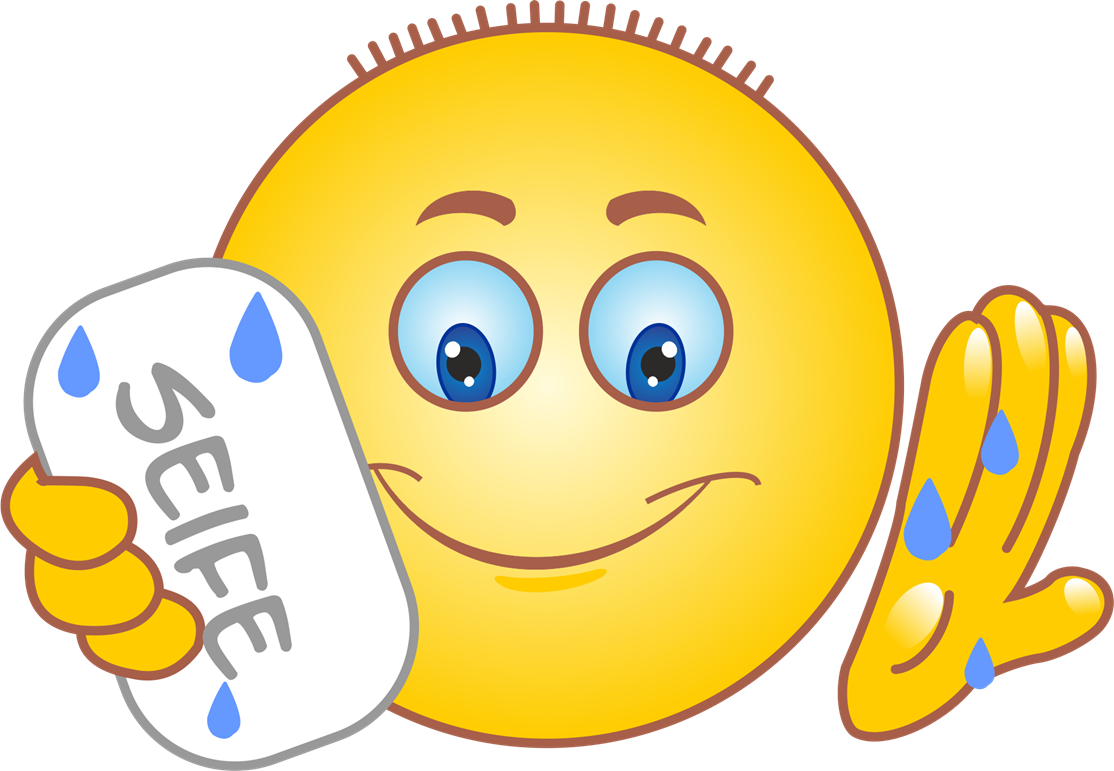 Was regelmatig je handen.
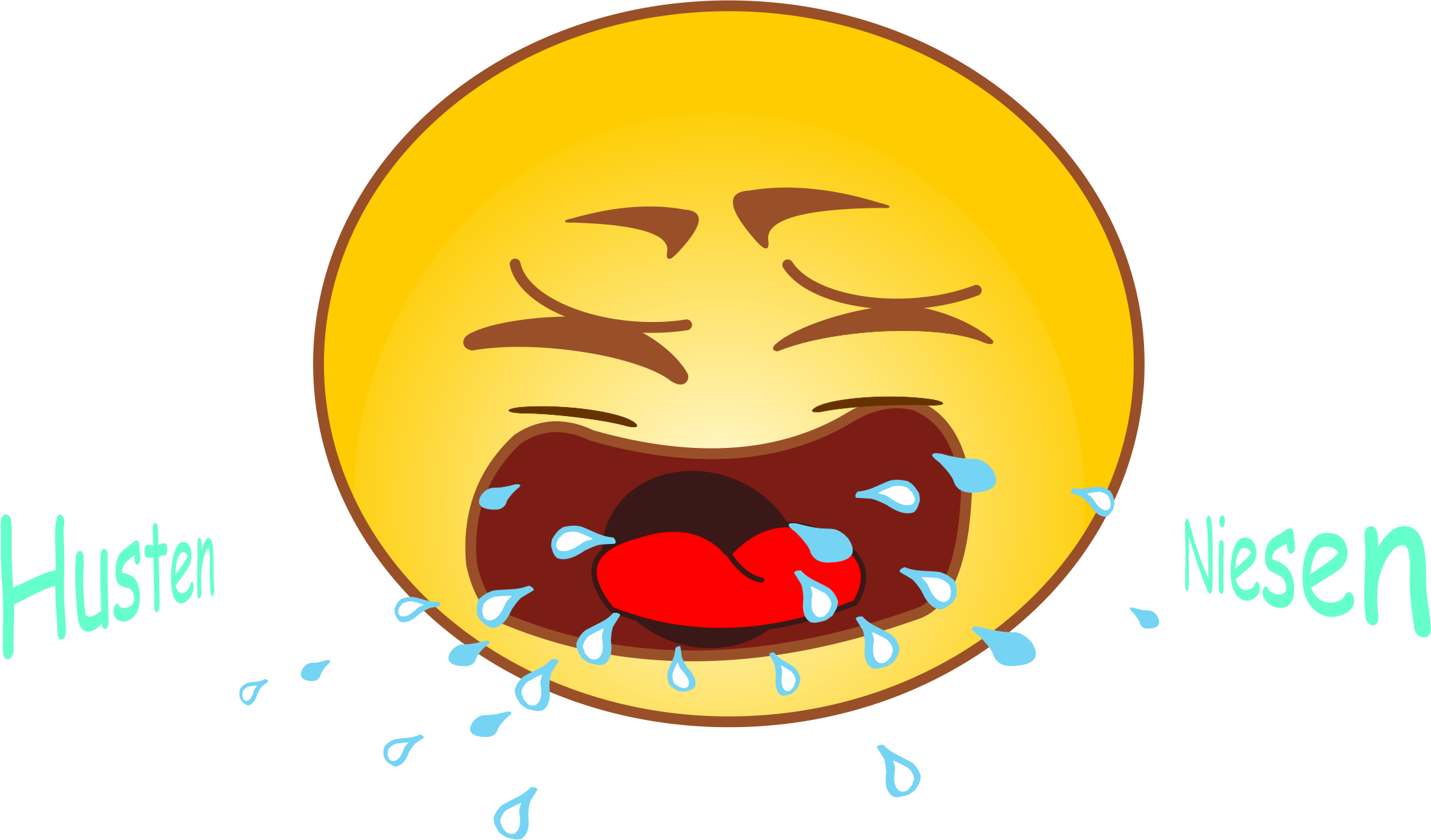 HUSTE UND NIESE IN DEINEN ELLBOGEN
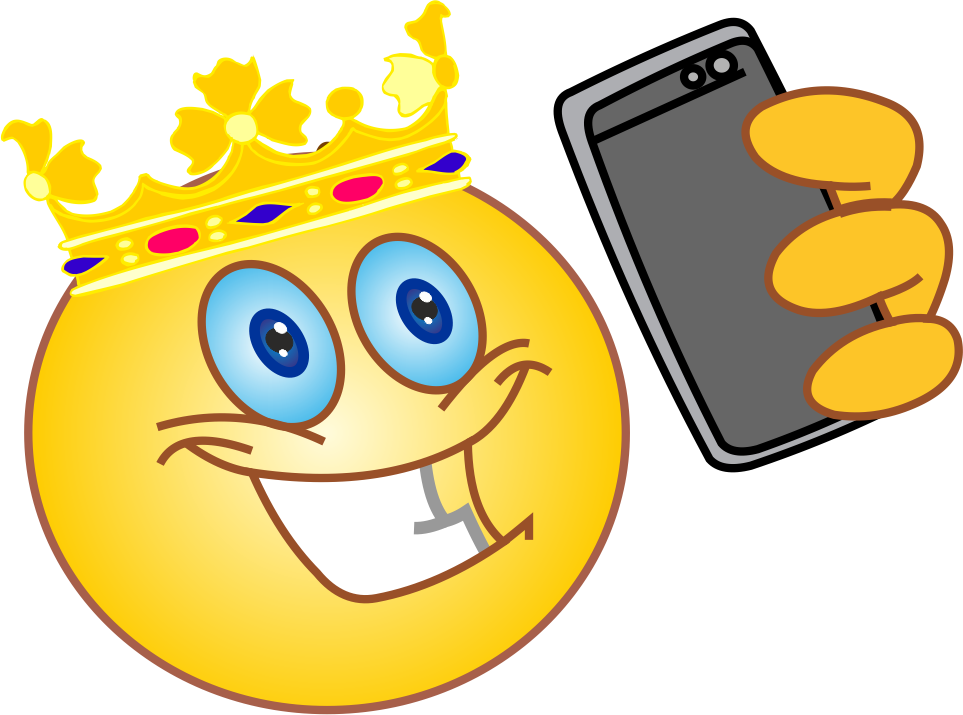 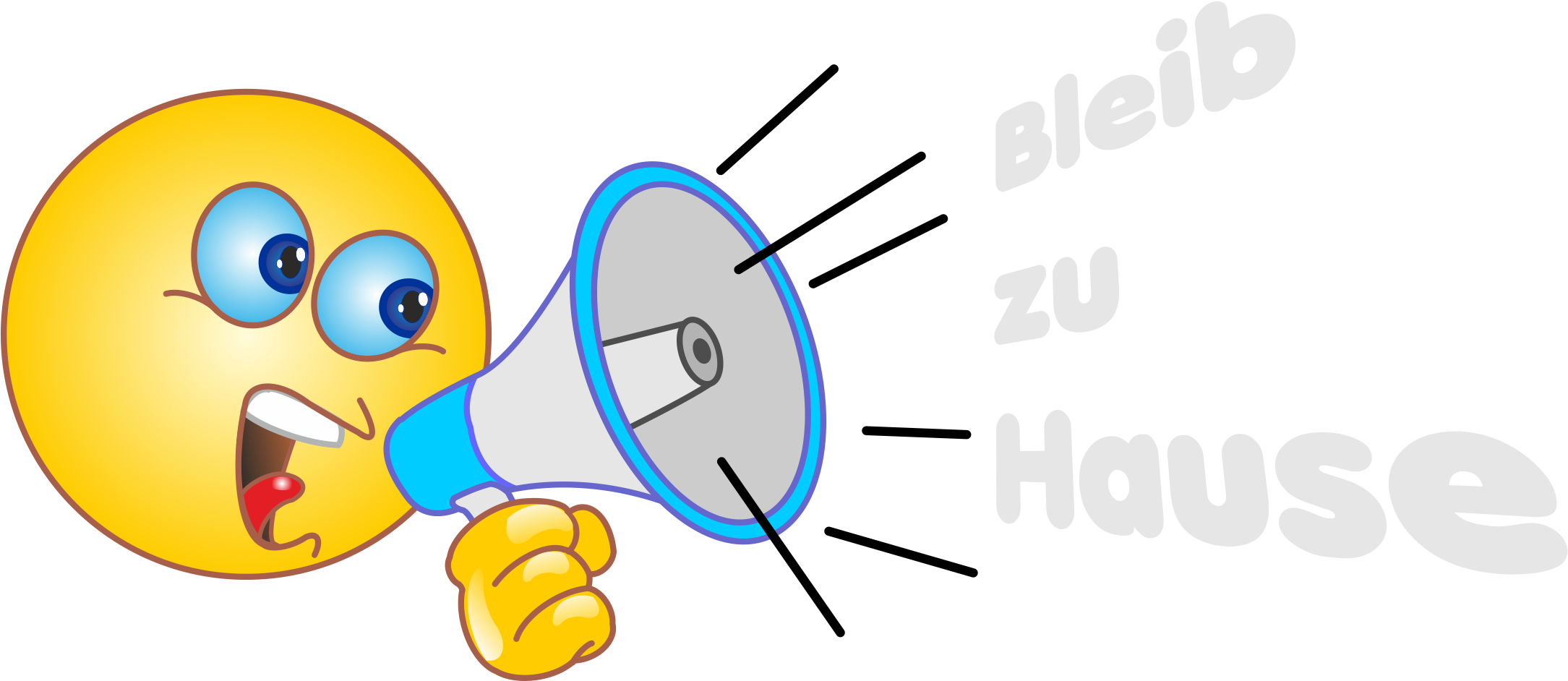 HALTE DICH AN DIE LANDESWEITEN RICHTLINIEN
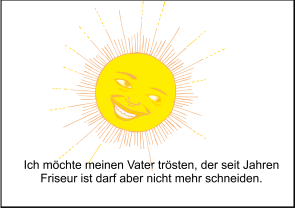 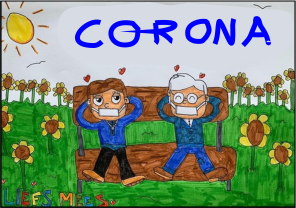 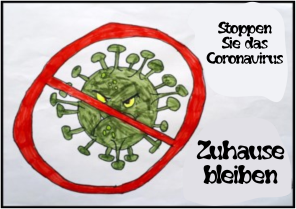 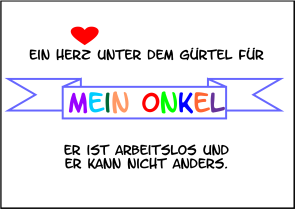 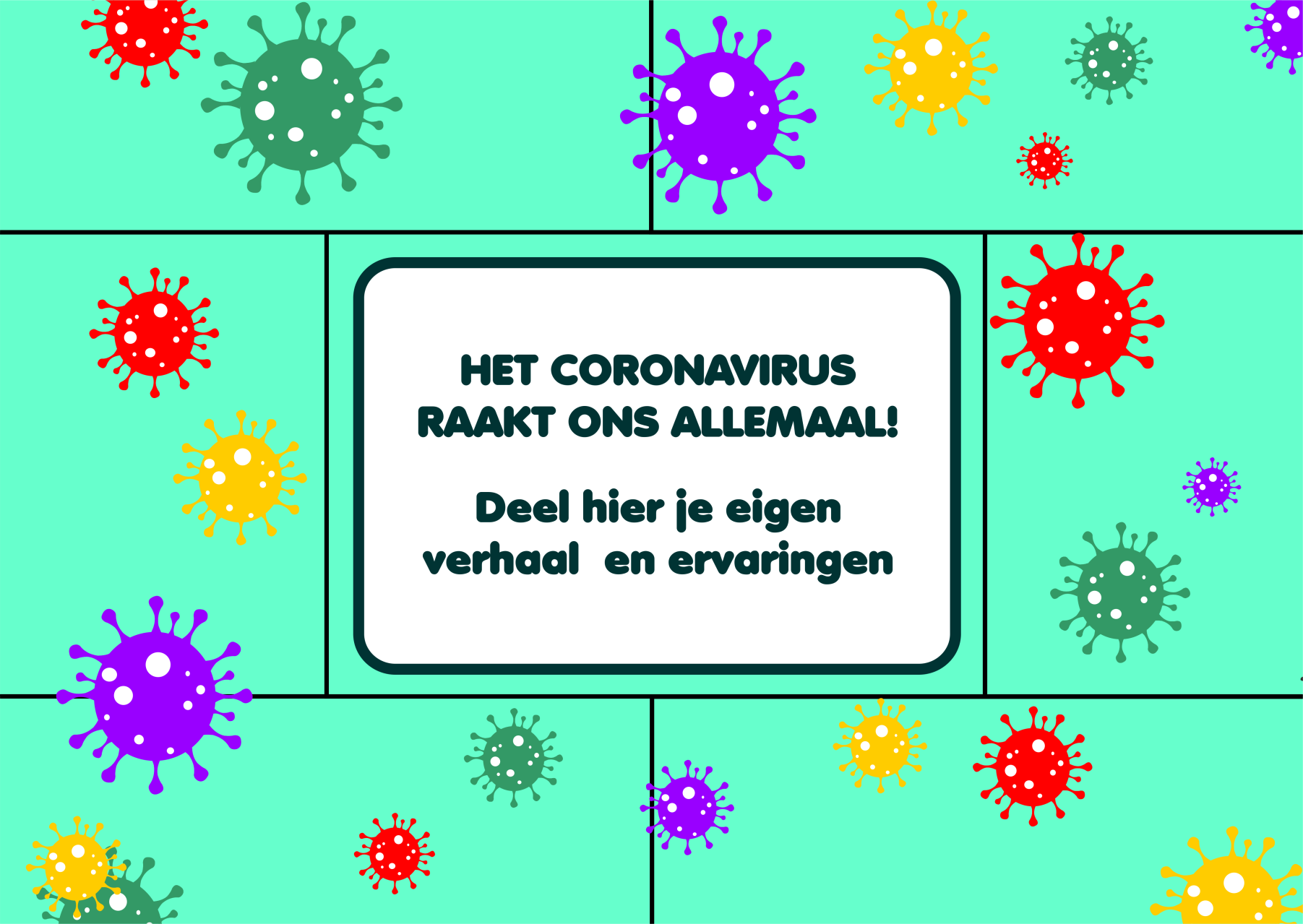 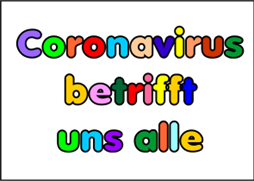 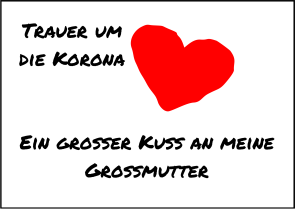 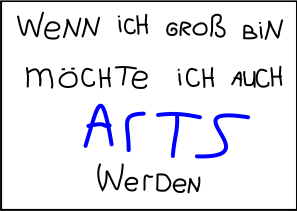 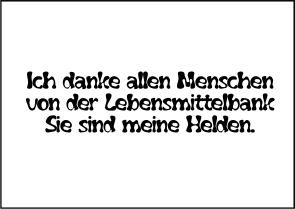 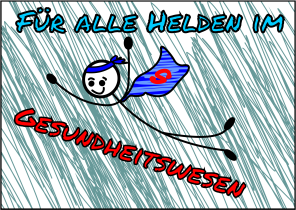 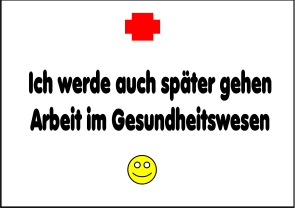 Gestalte eine Wand für die Helden und die Opfer der Coronapandämie.
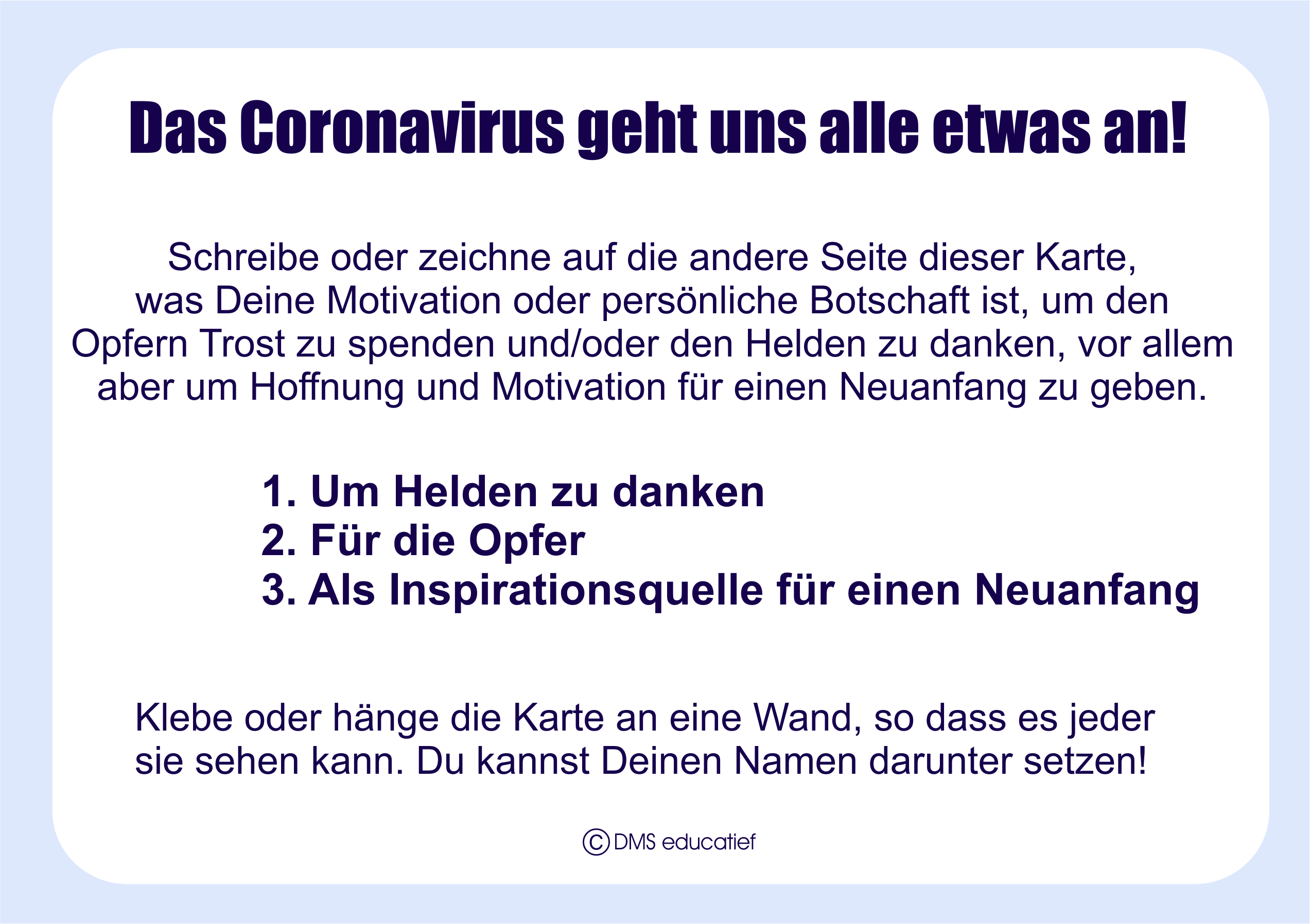 Gestalte auch eine schöne Karte für die Helden und/oder Opfer von Corona.
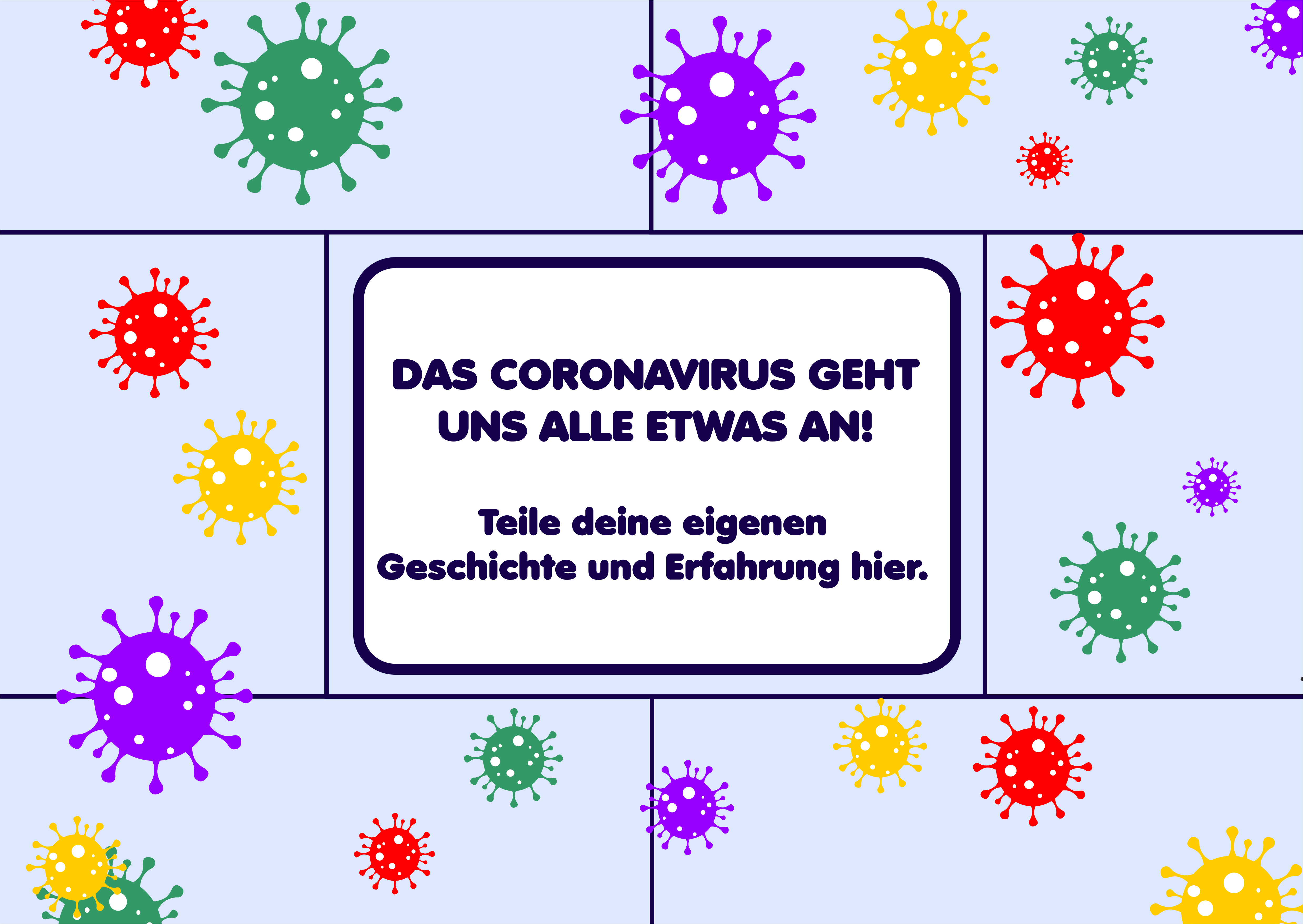 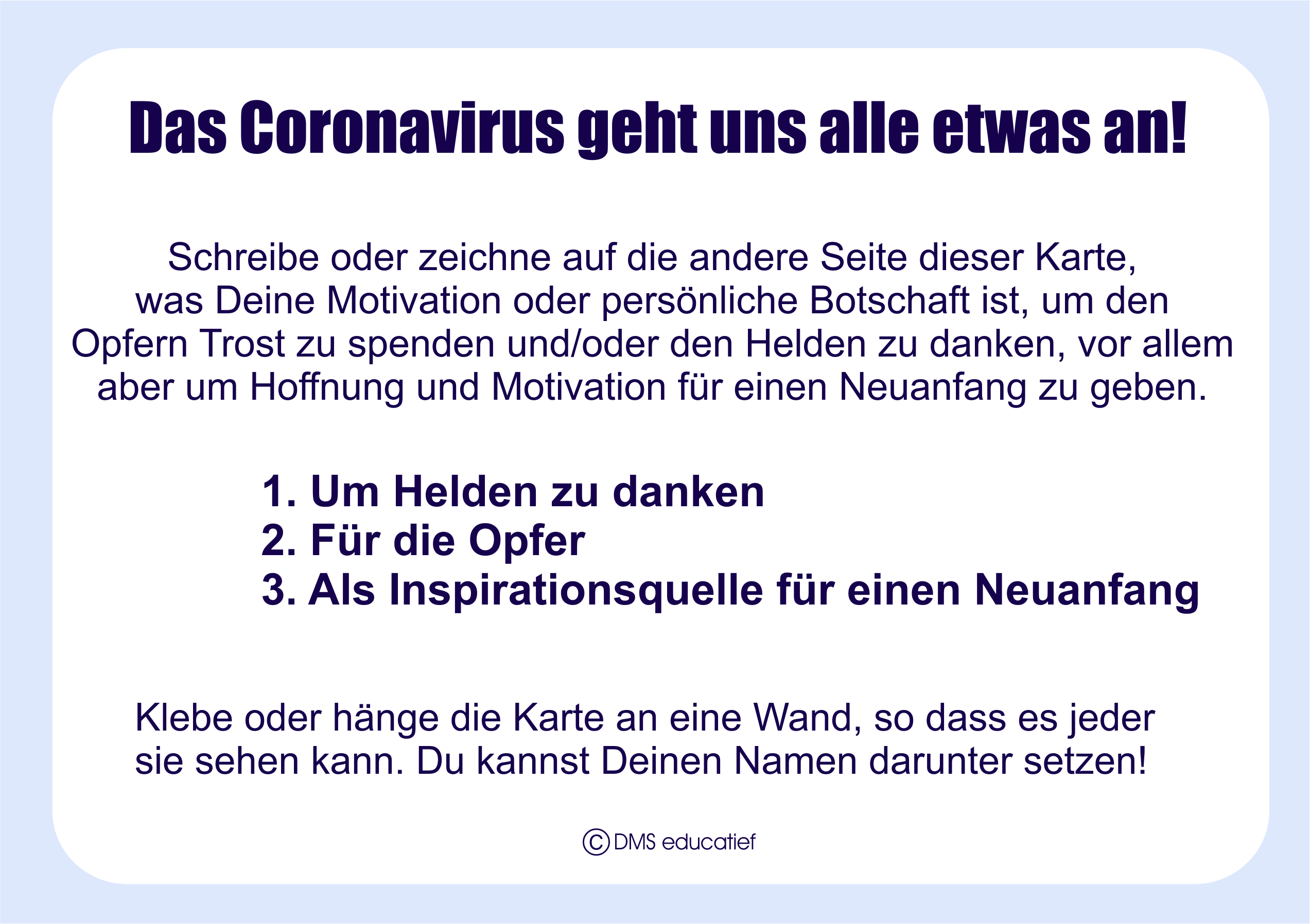 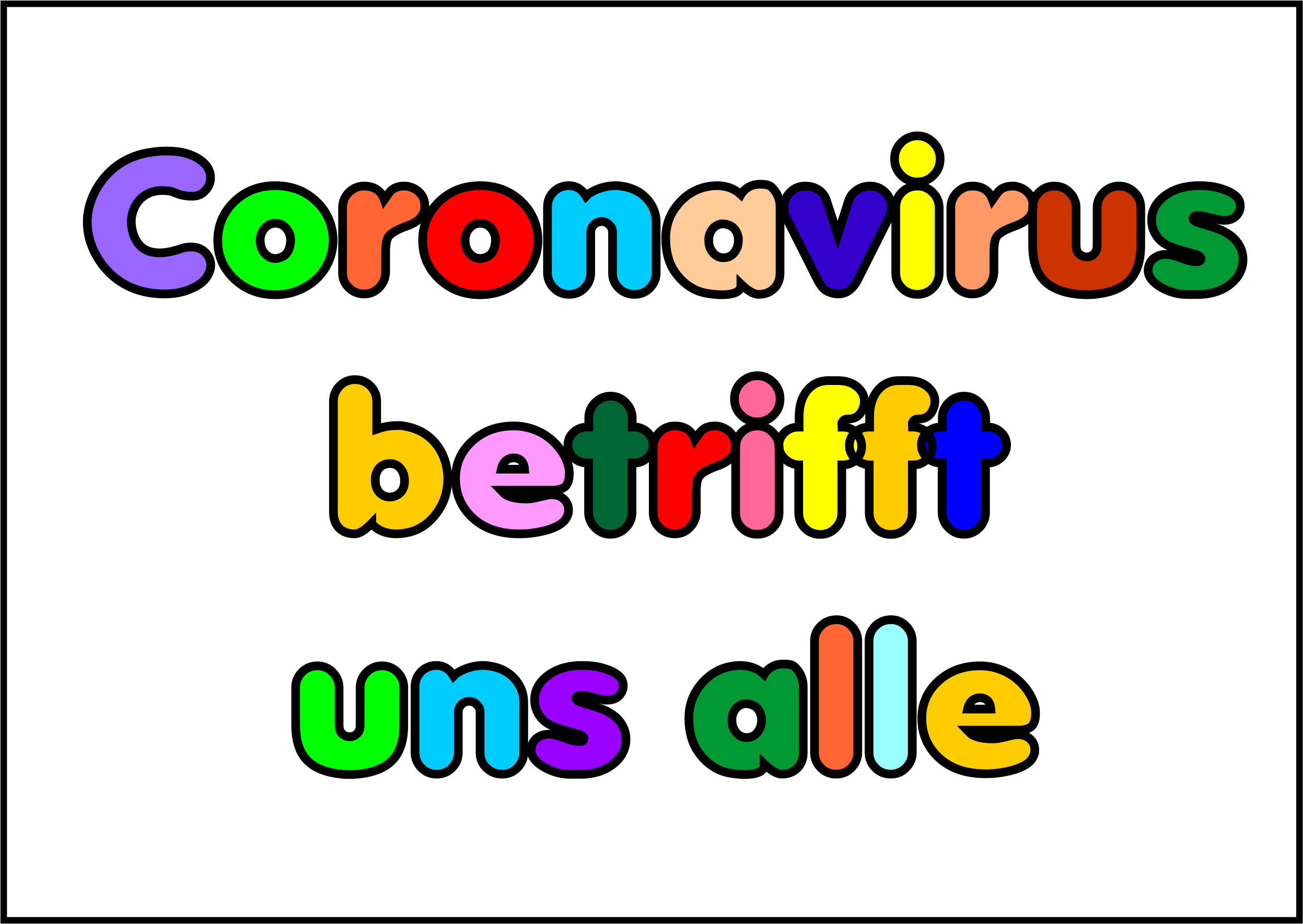 Klebe Deine Karte auf das Plakat!
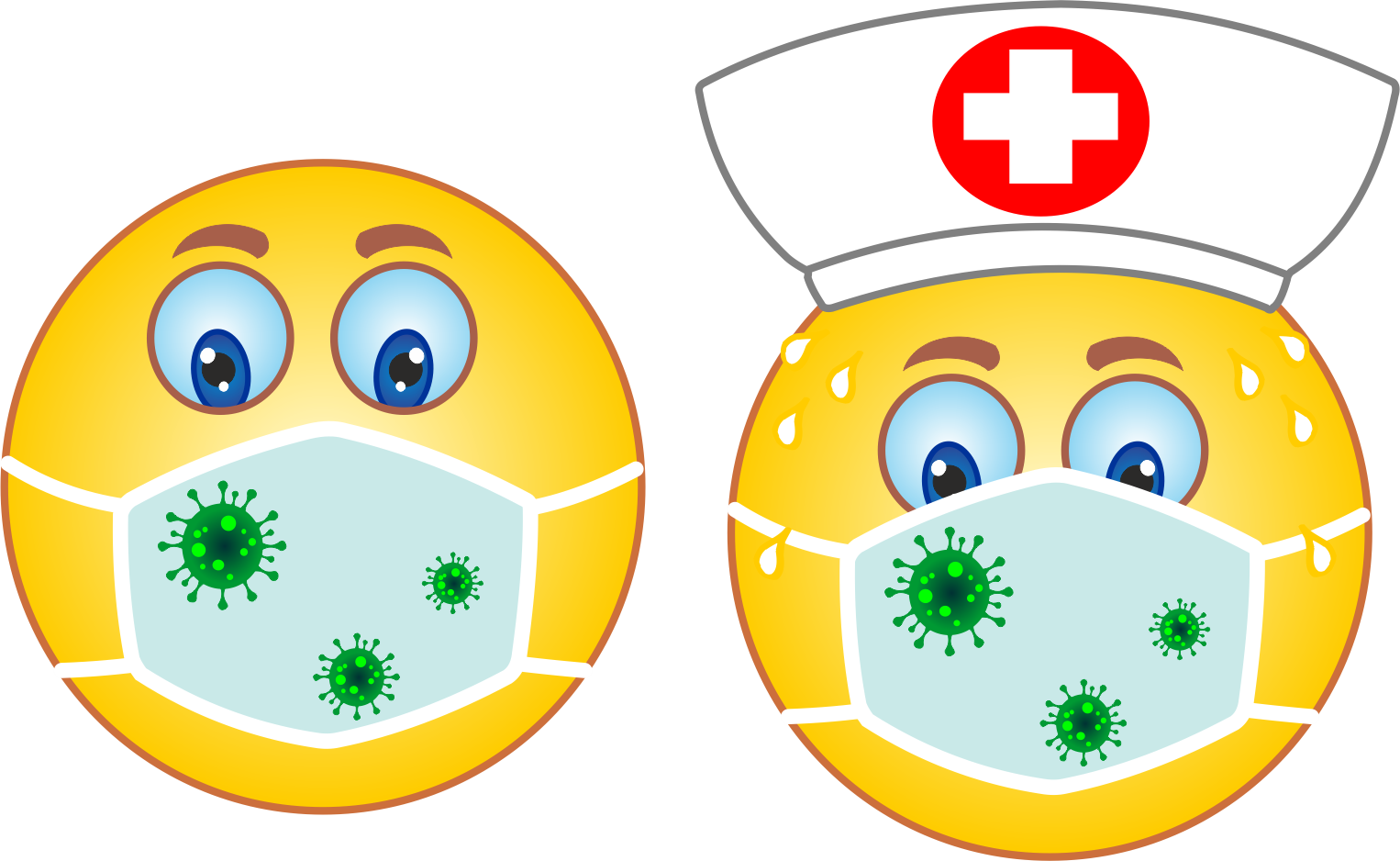 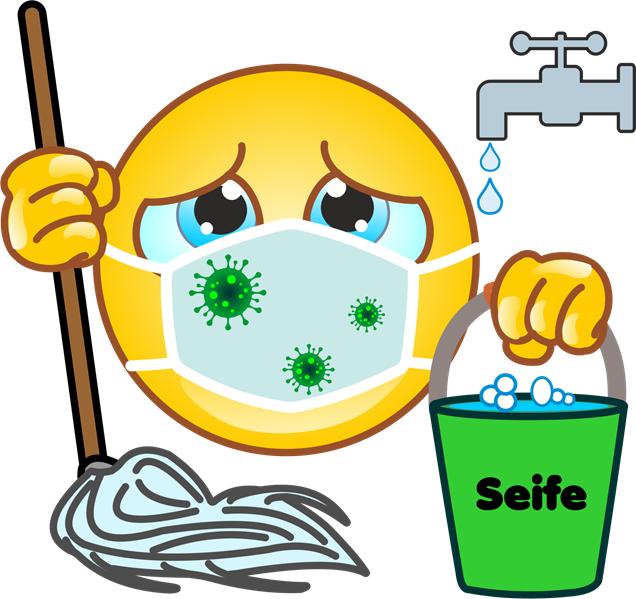 Wer sind die Helden?
Ärzte und Krankenschwestern, aber auch die Reinigungskräfte und anderes Pflegepersonal. Zu viele, um sie alle aufzuzählen.
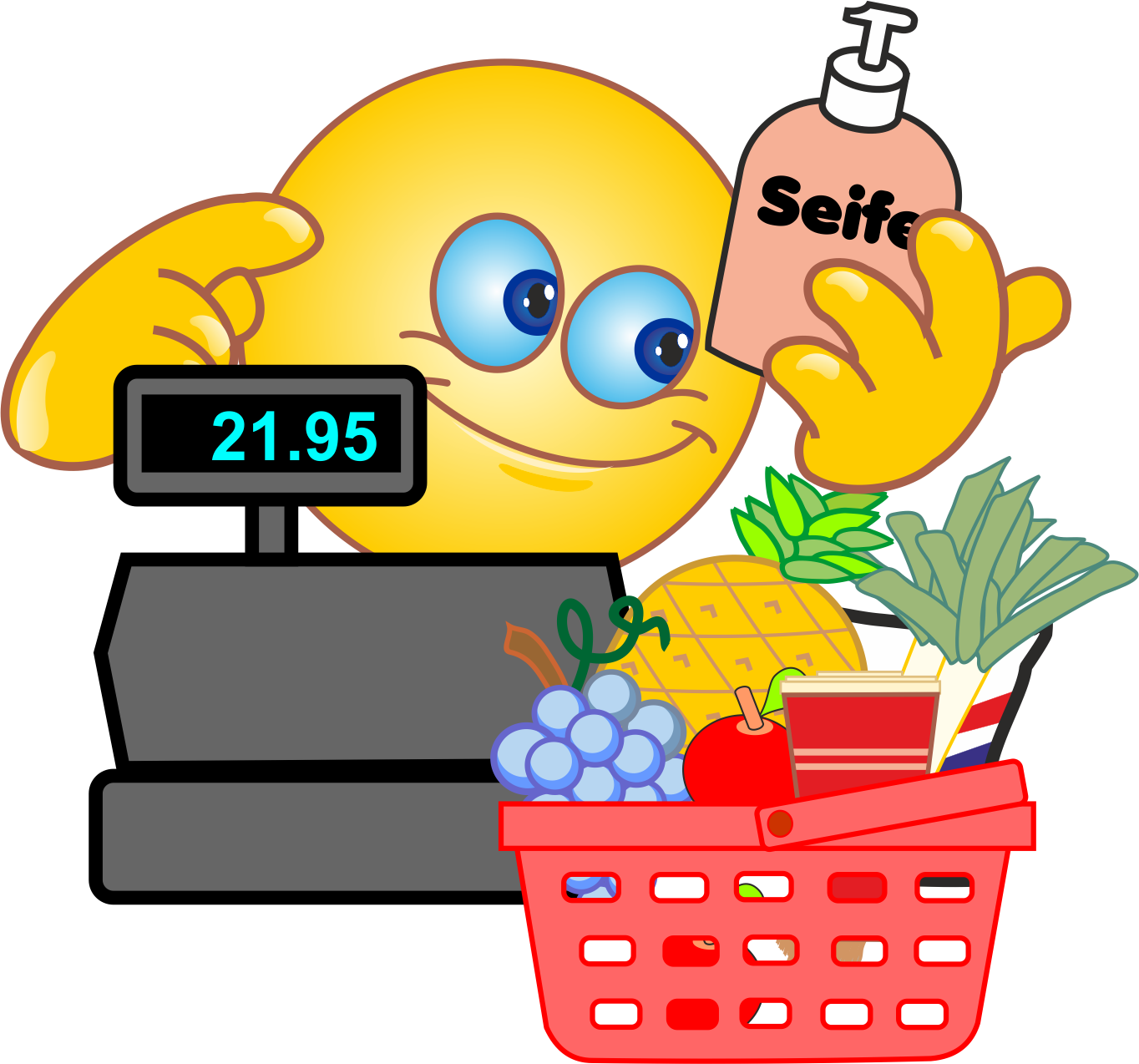 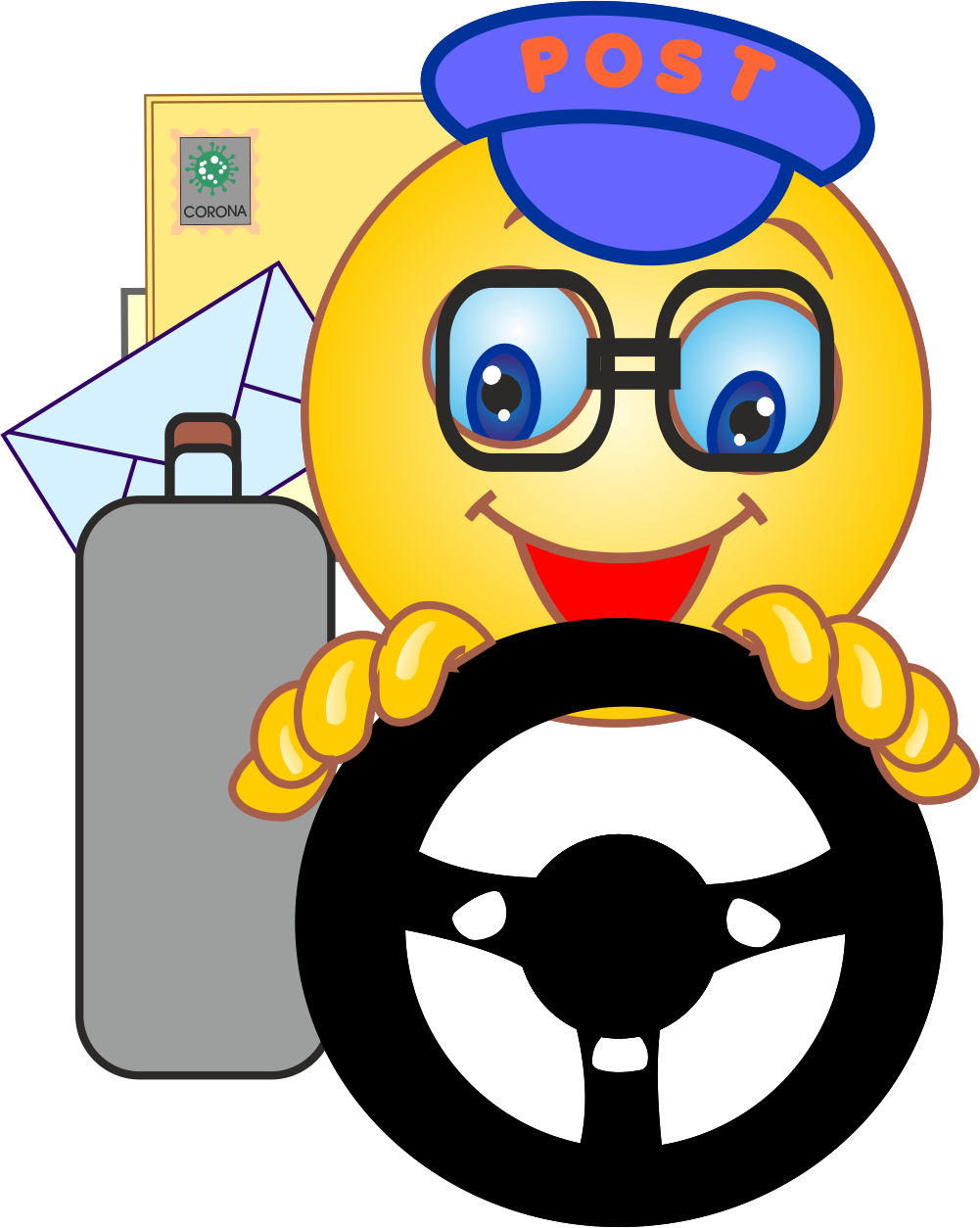 Die entscheidenden Berufe: 
ApothekerInnen, LastwagenfahrerInnen und Postangestellte, aber auch KassiererInnen, RegalbefüllerInnen usw.
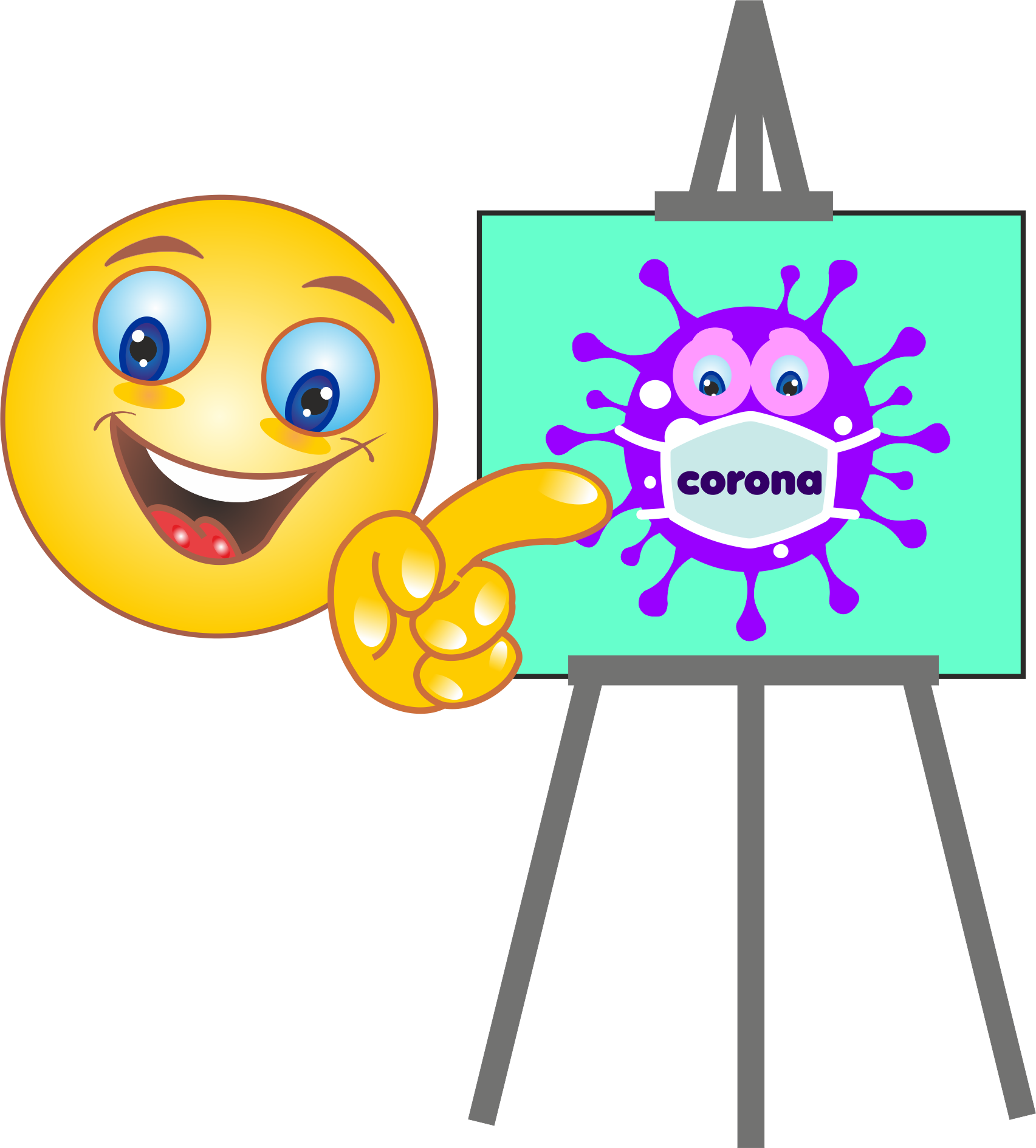 Und nicht zu vergessen: unsere LehrerInnen!
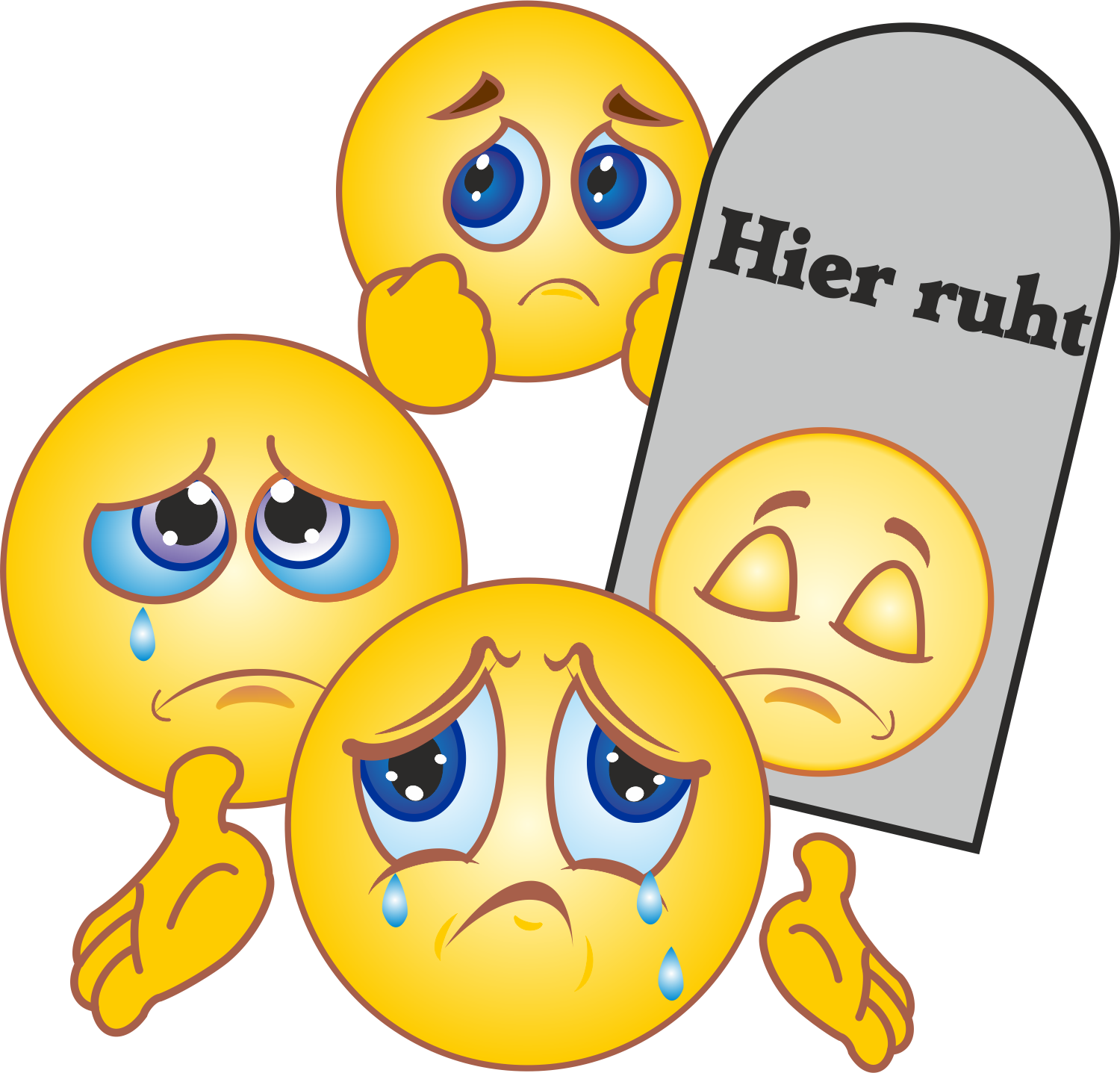 Wer sind die Opfer?
Natürlich vor allem die Menschen, die daran erkranken und im schlimmsten Fall daran sterben.
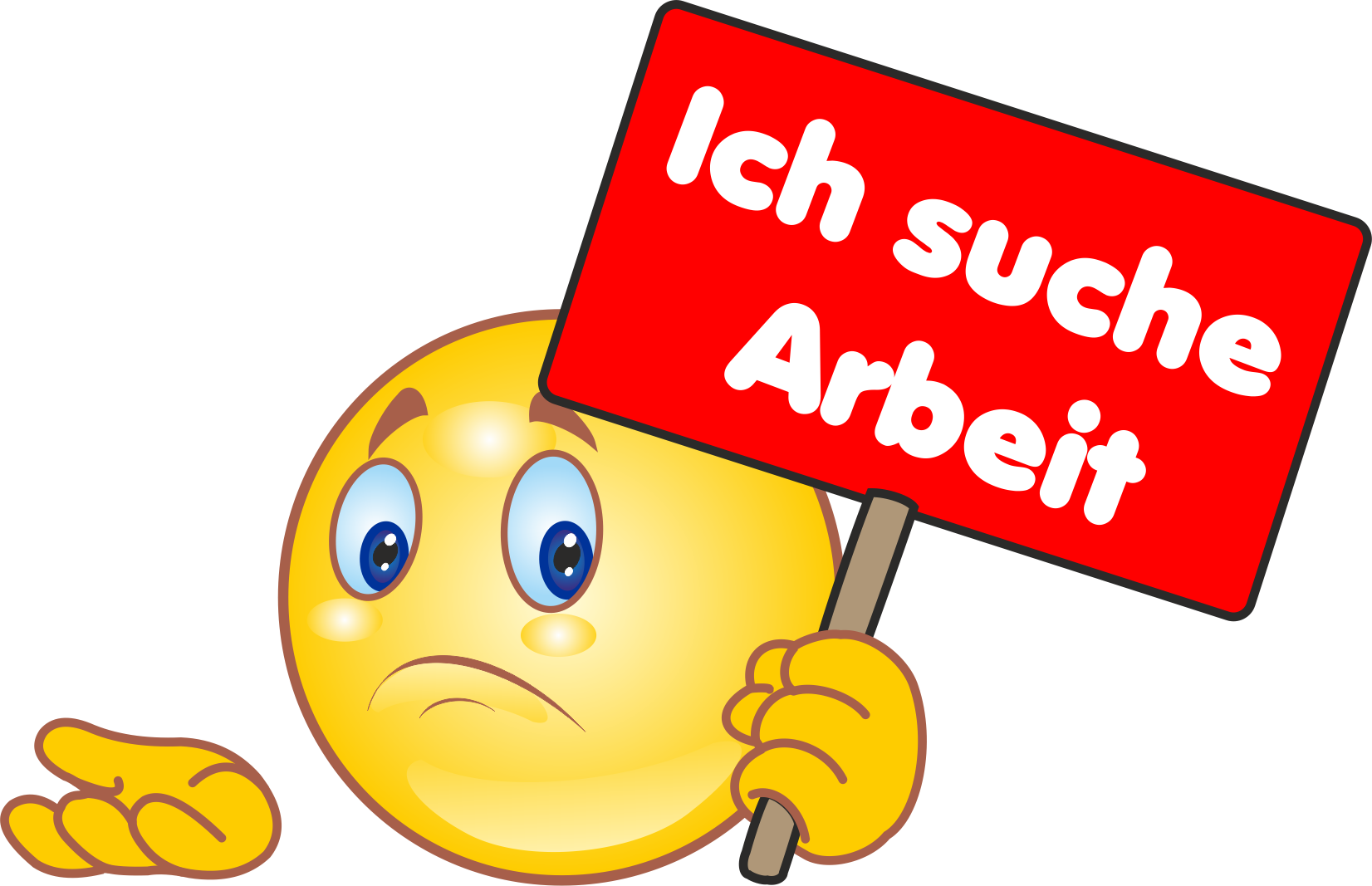 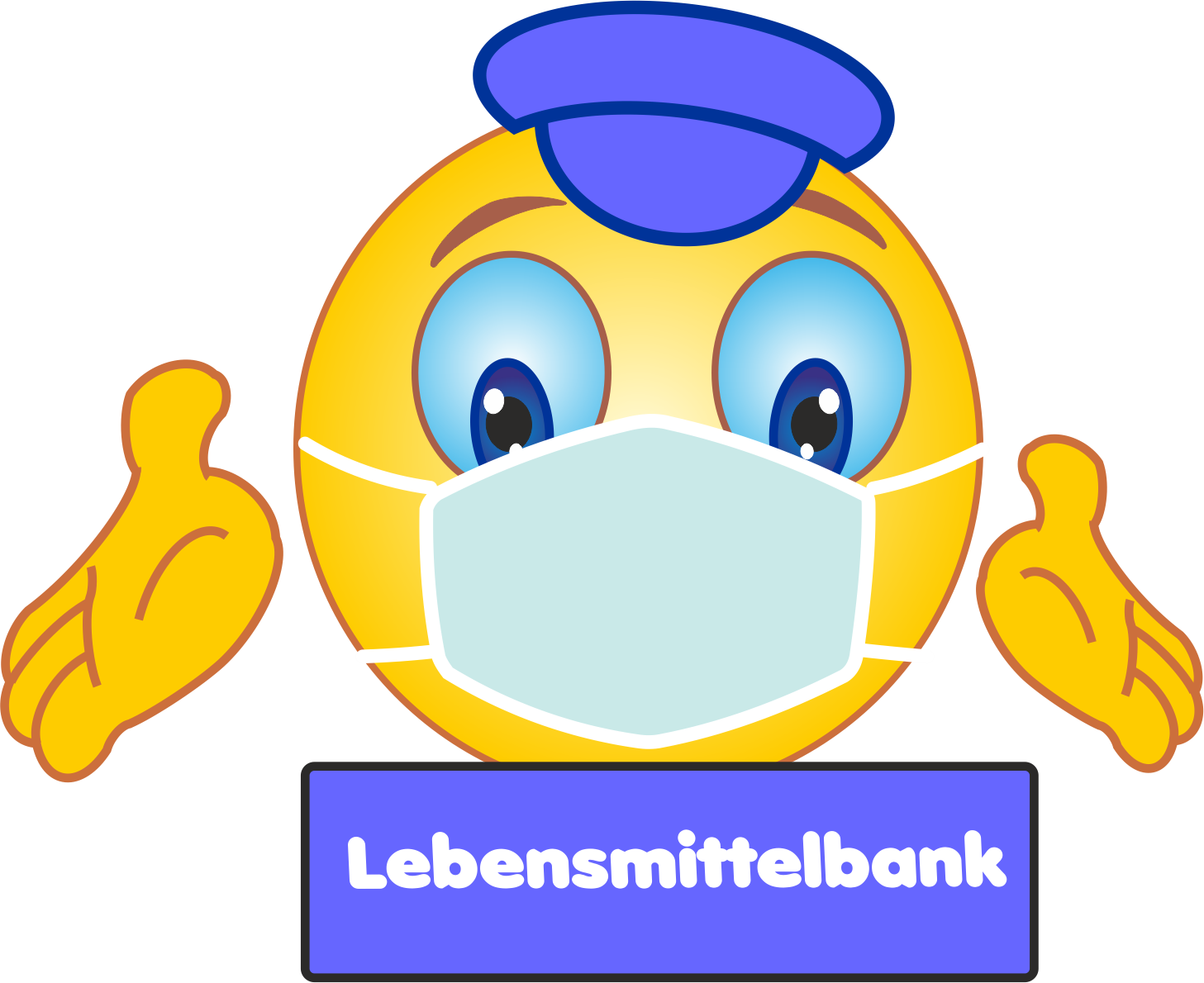 Aber es gibt noch mehr OpferDie Personen, die ein Café, Restaurant oder Fitnessstudio besitzen oder darin arbeiten. Aber auch: FriseurInnen, TaxifahrerInnen, PhysiotherapeutInnen, ZahnärztInnen, ZeitarbeitnehmerInnen und Catering-Personal usw.
Wir können das Coronavirus nicht stoppen. Das Einsamkeitsvirus aber schon!
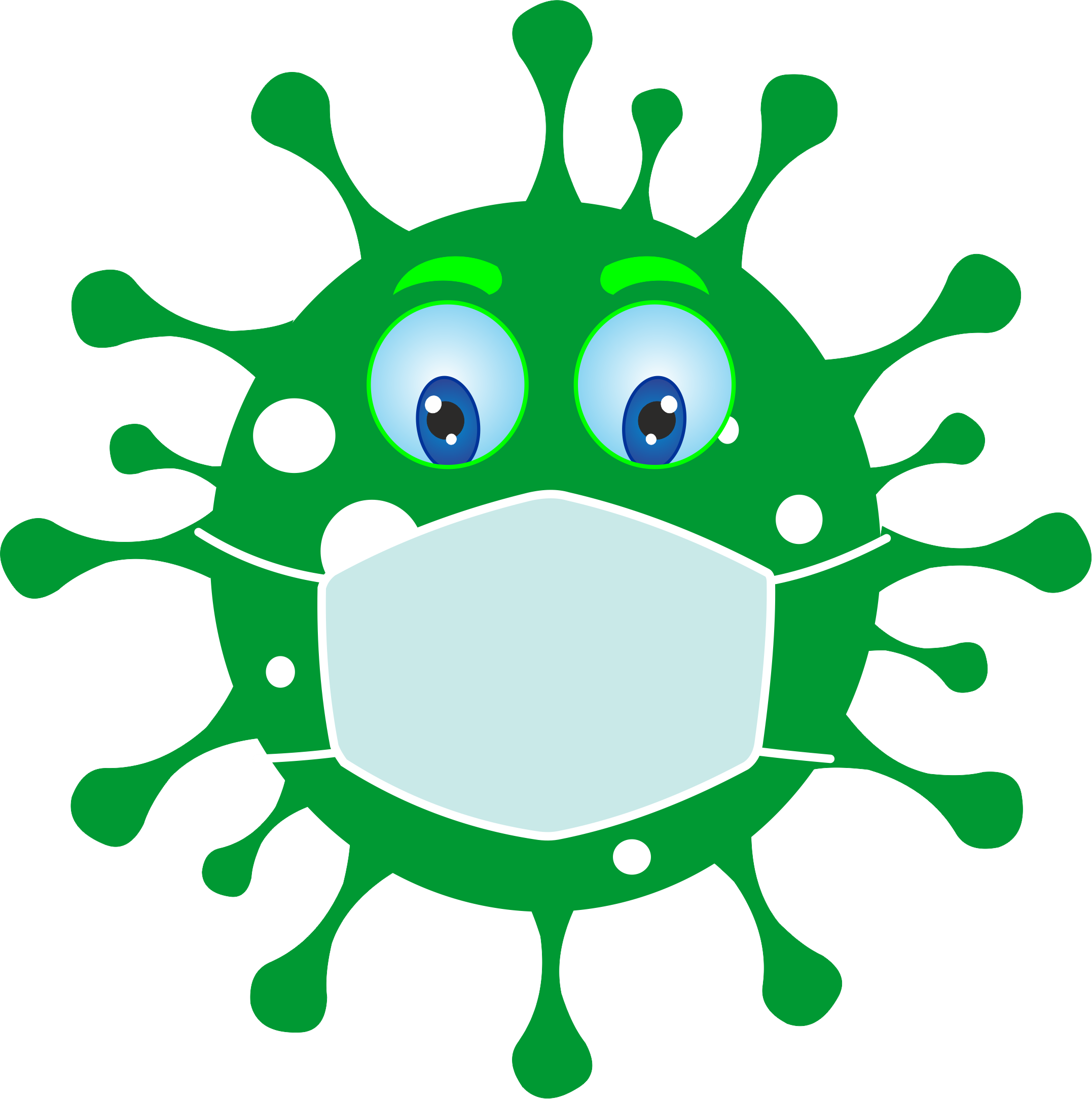 Das Herz unserer Gemeinschaft schlägt weiter. 
Wachsamkeit, Solidarität und Wärme.
Einsam durch die Corona,
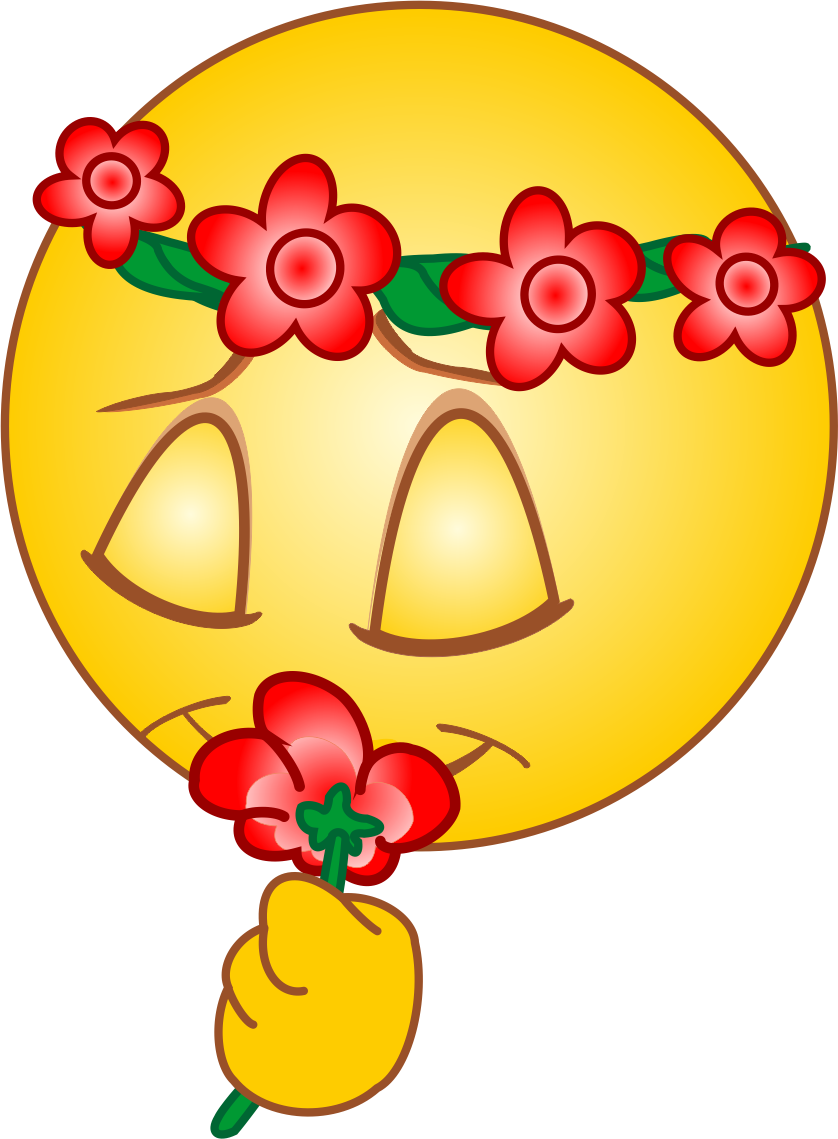 aber von Liebe umgeben.
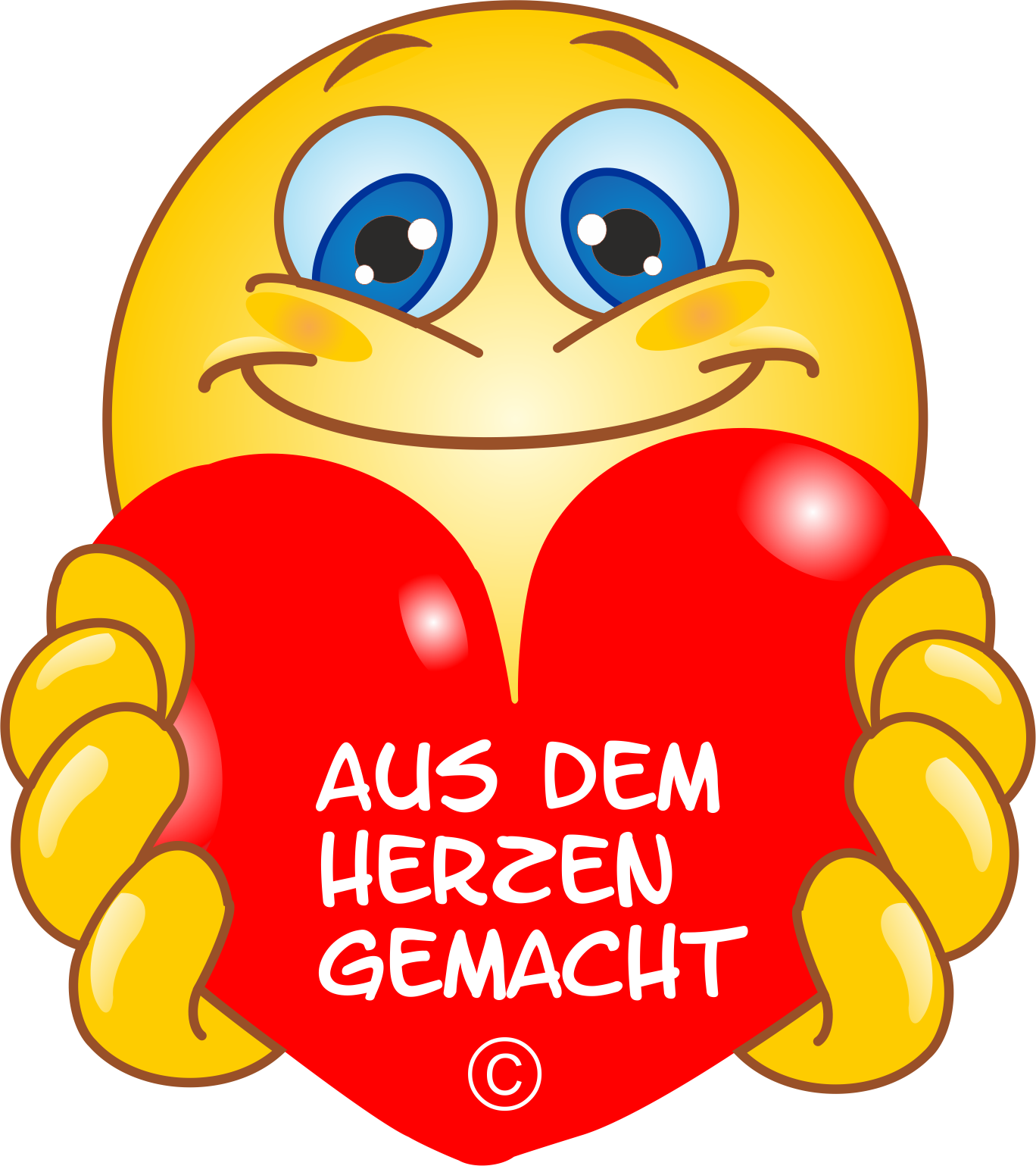 Achte auch auf unsere RechteVielen Dank!
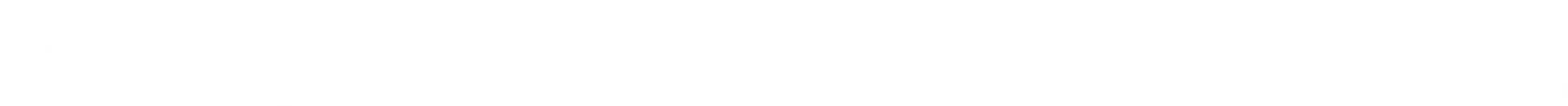 Unterrichtspaket: Zurück zur Schule
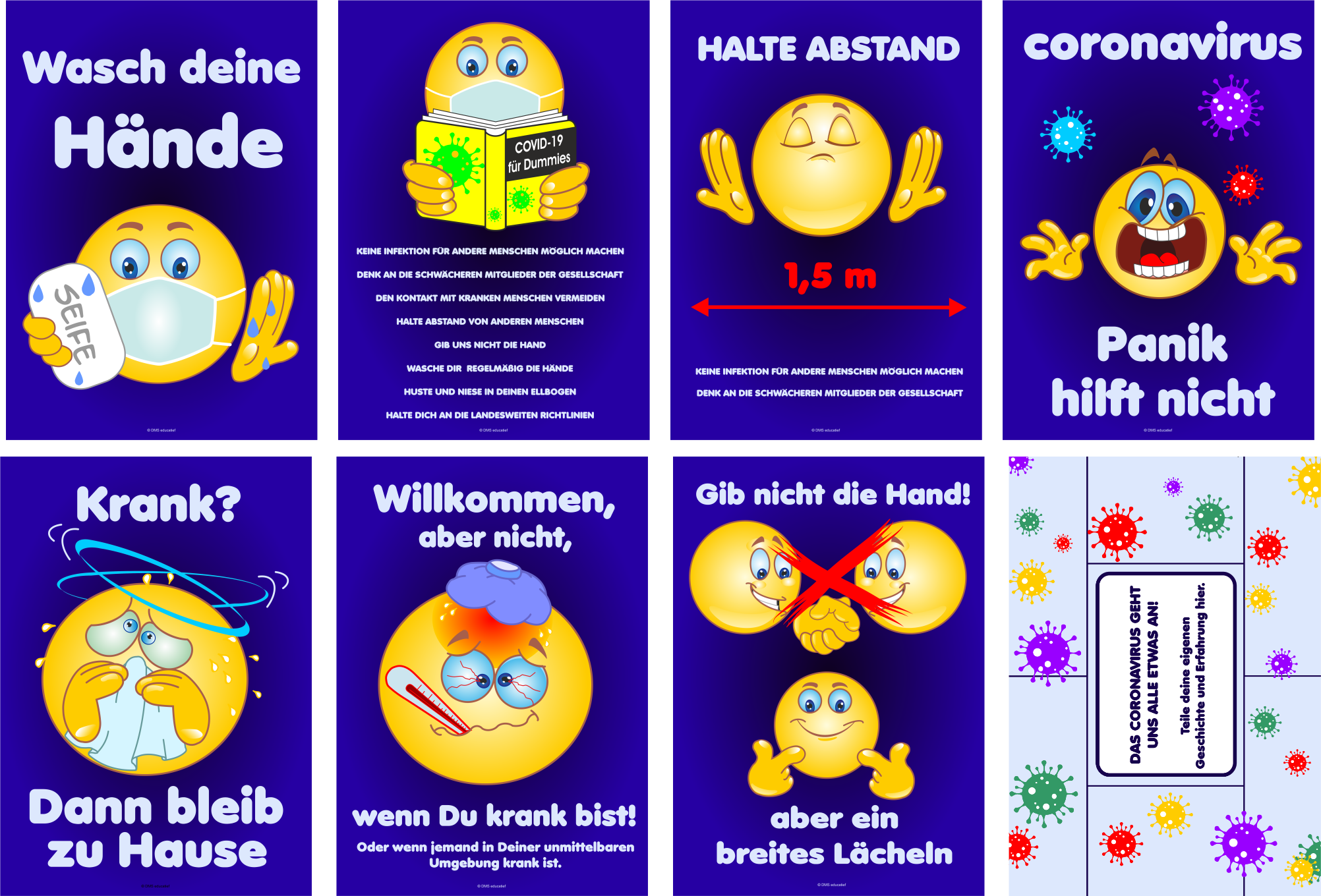 DMS educational
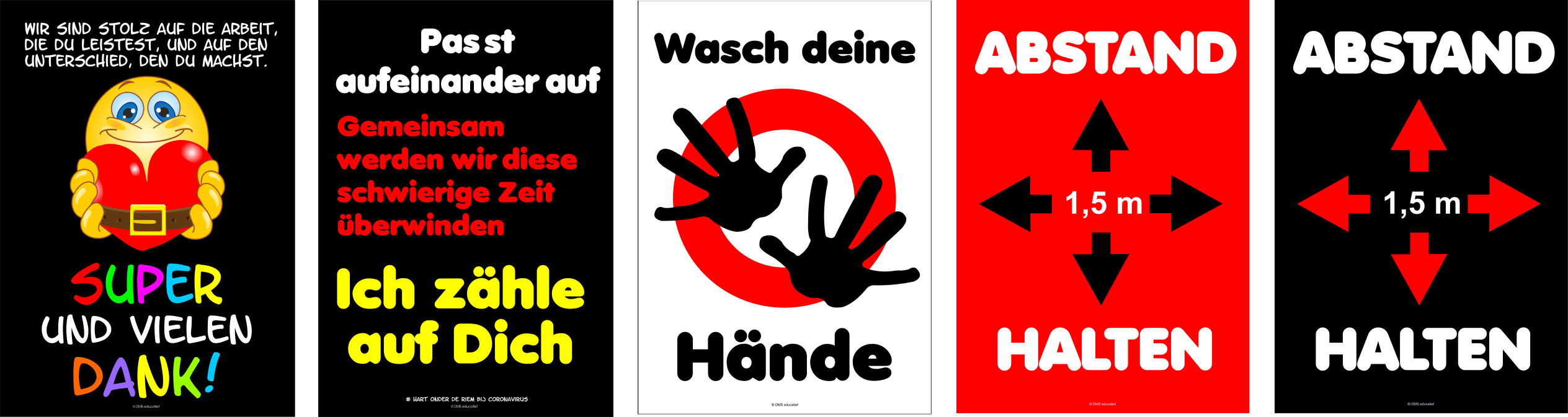 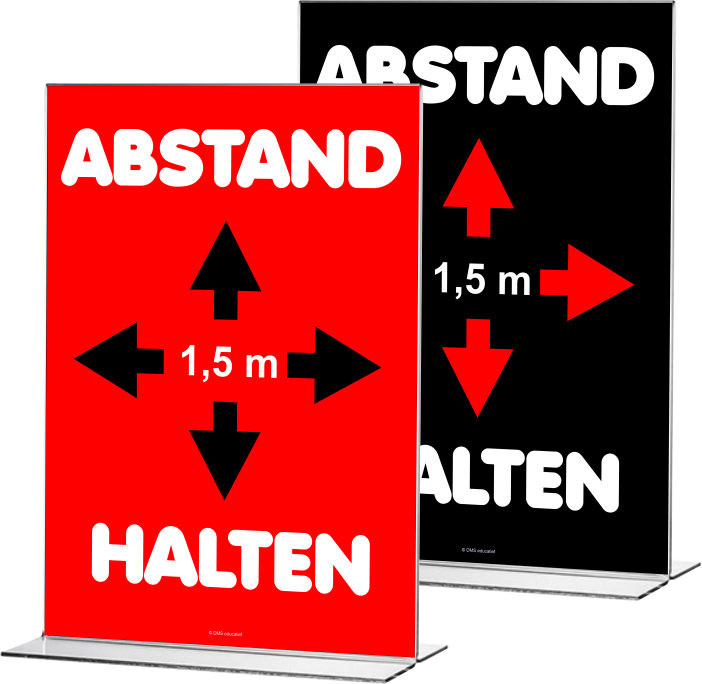 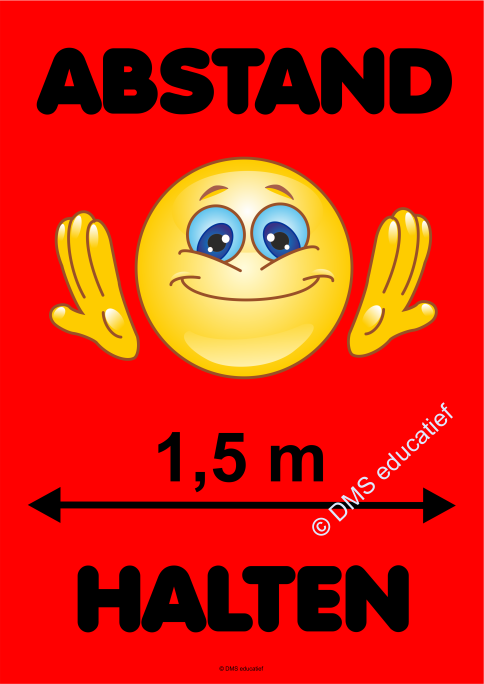 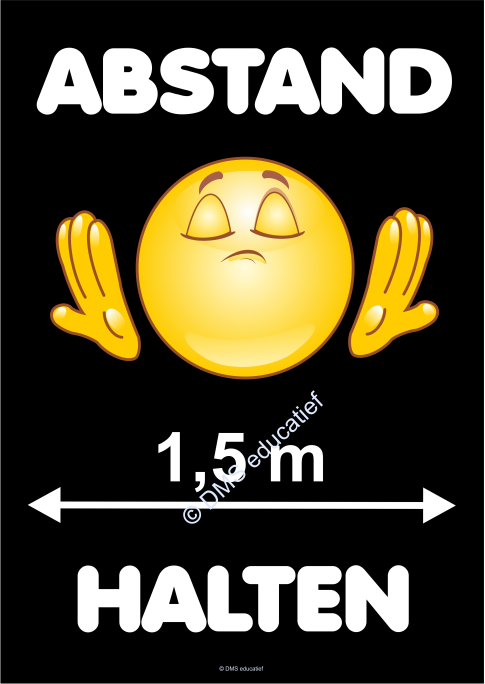 Postern
DMS educational